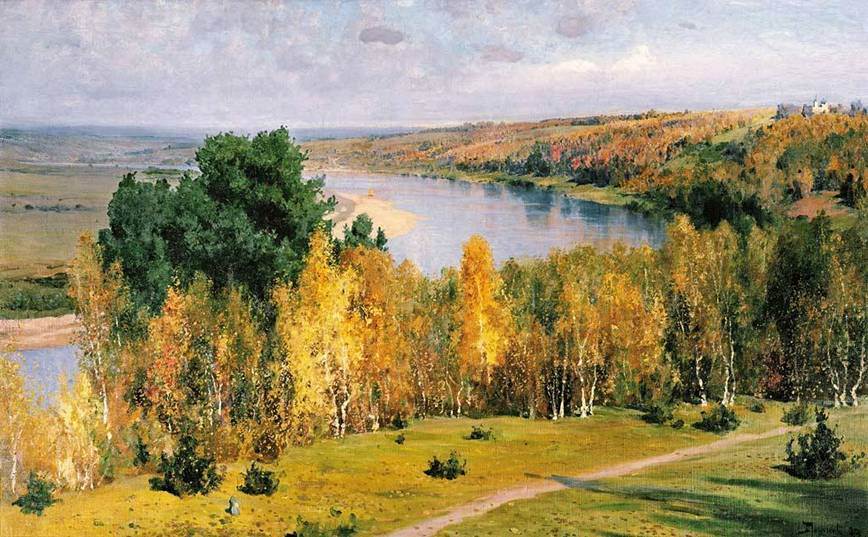 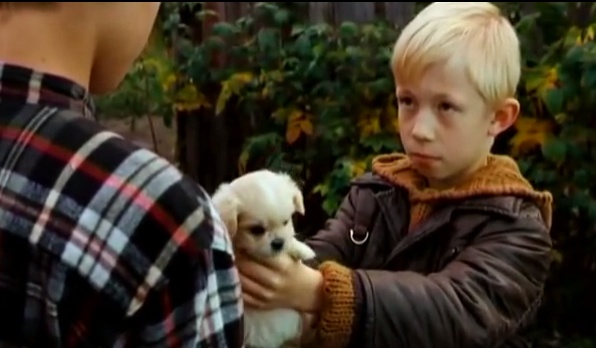 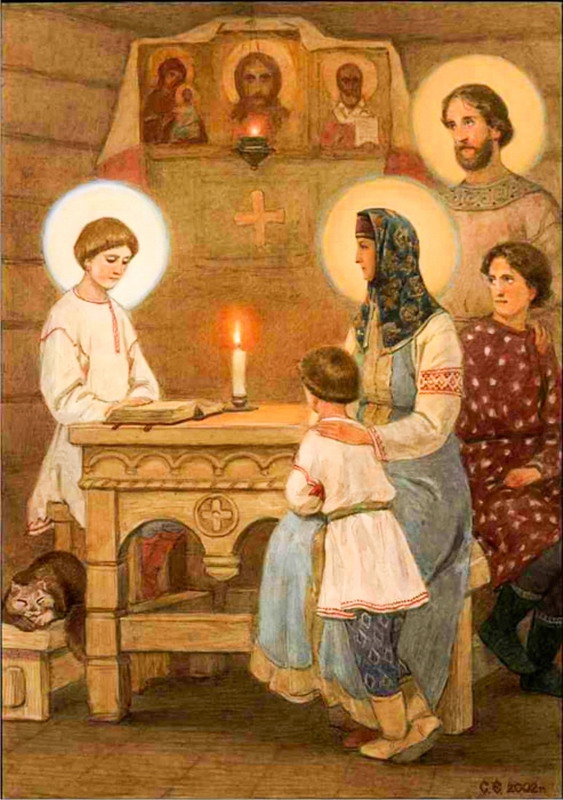 Ане́сти
Тема 1. Увидеть Бога
Вы узнаете:
о чём думал Пушкин, 
почему Солнце похоже на Бога,
какому «русскому дедушке» уже 1000 лет.
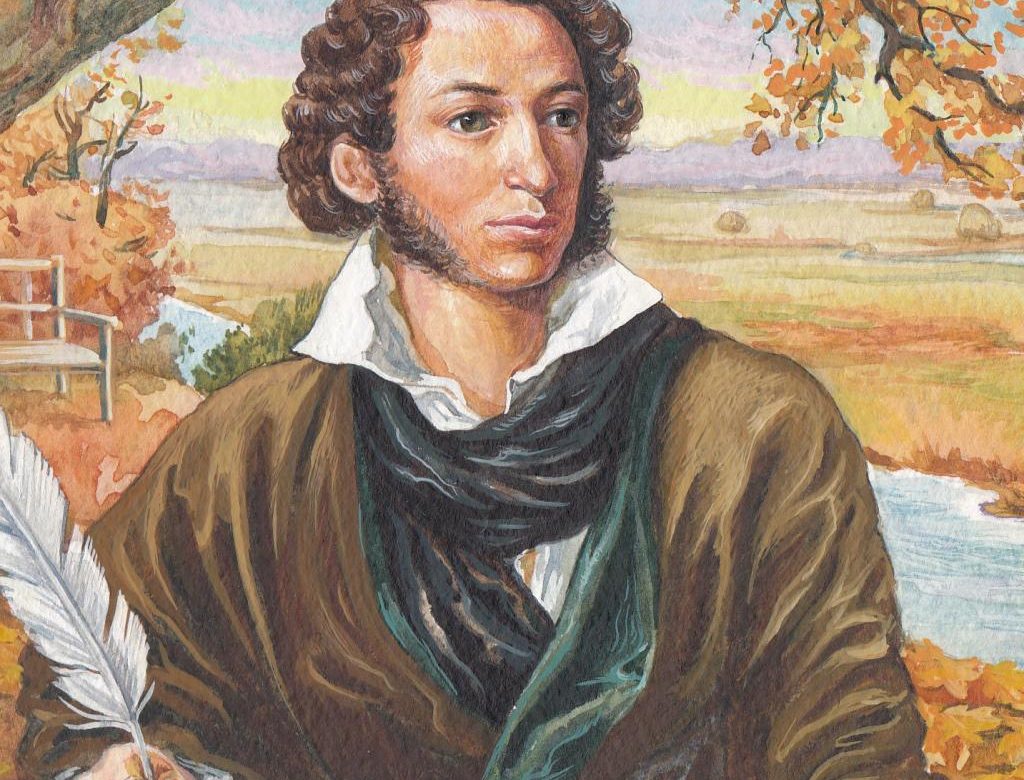 Дар напрасный, дар случайный, жизнь, зачем ты мне дана? Иль зачем судьбою тайной ты на казнь осуждена?
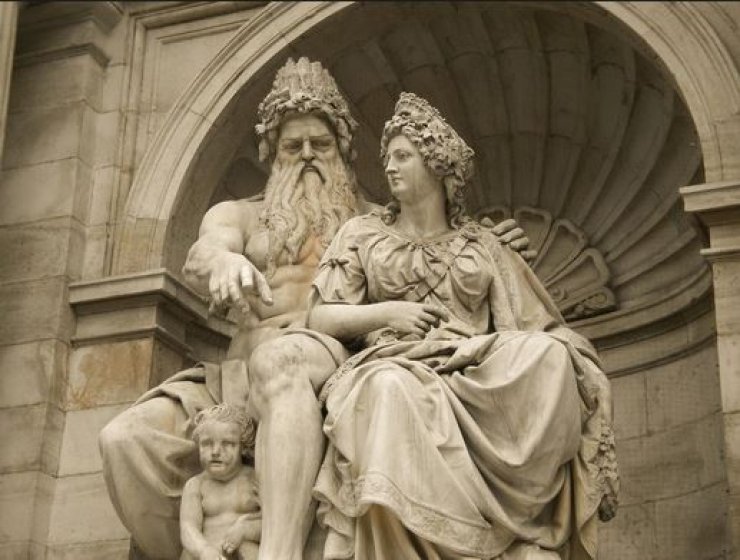 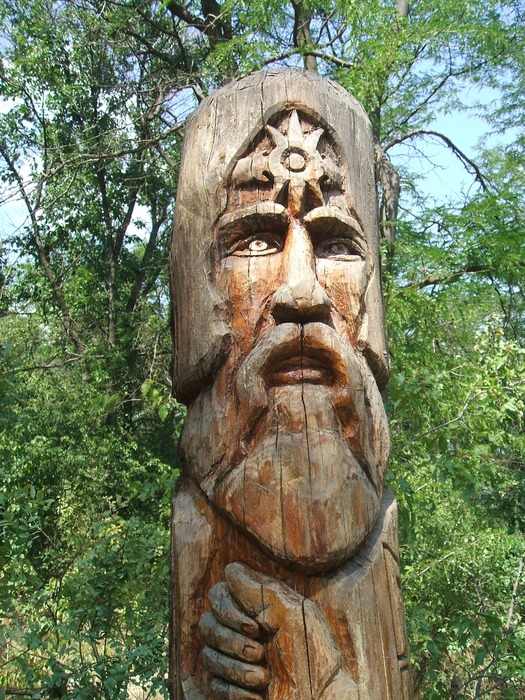 В представлении древних боги имели сверхъестественные качества
В таких языческих богов-идолов православные не верят!
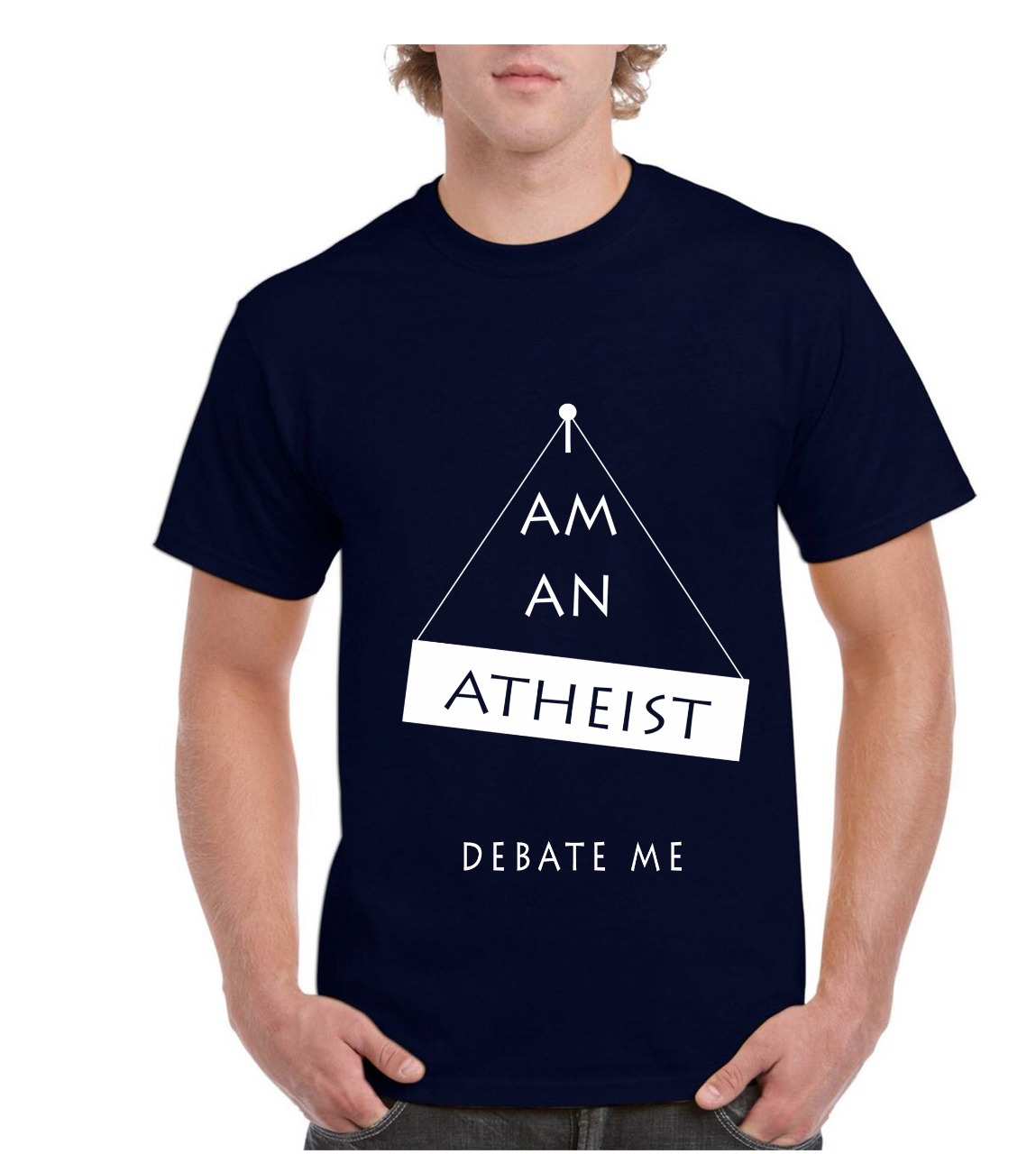 Атеизм – вера в то, что Бога нет
Как отвечать атеисту на каверзные вопросы?
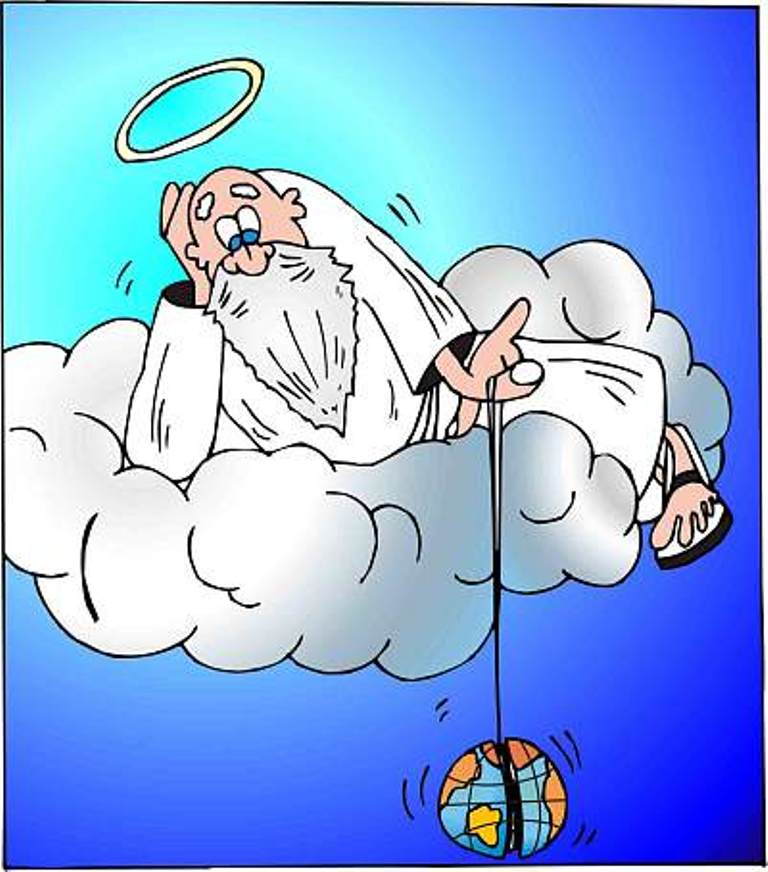 И в такого бога православные не верят!
Кто же дал эту радость, когда вы совершали поступок по любви к ближнему? 
Тот, Кто сам есть эта духовная радость и любовь, – Бог.
В такого Бога православные ВЕРЯТ!
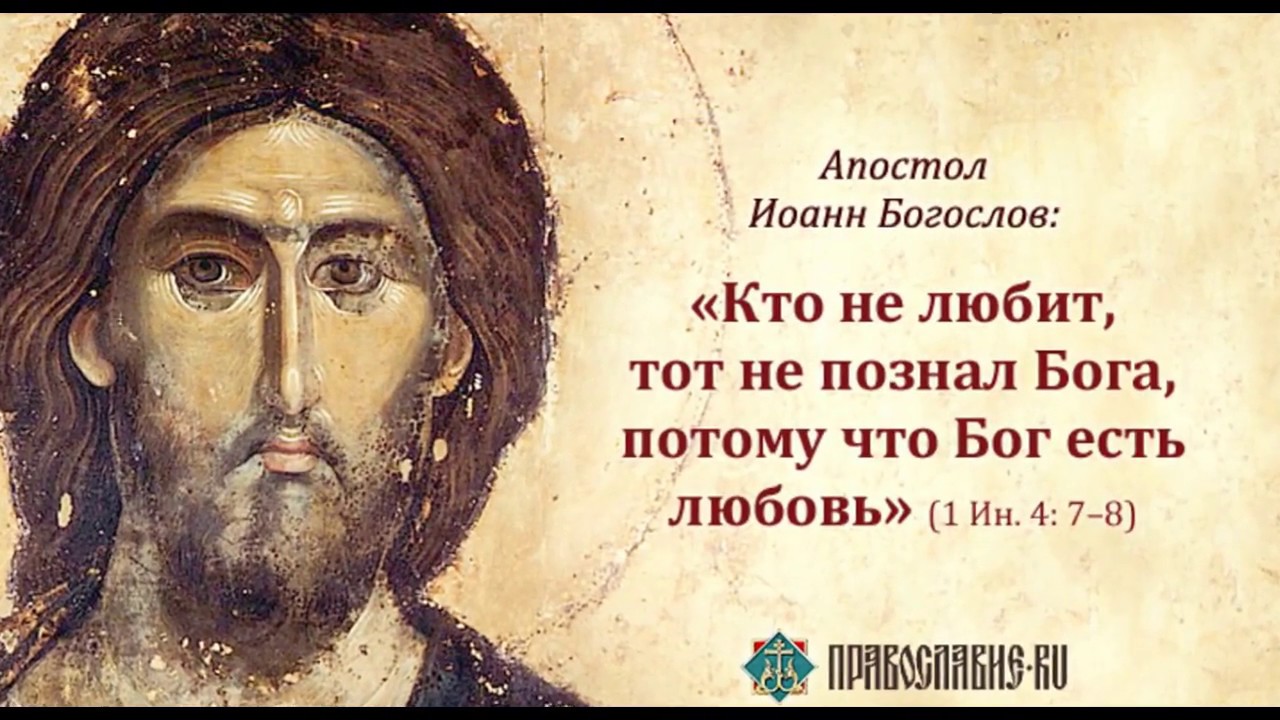 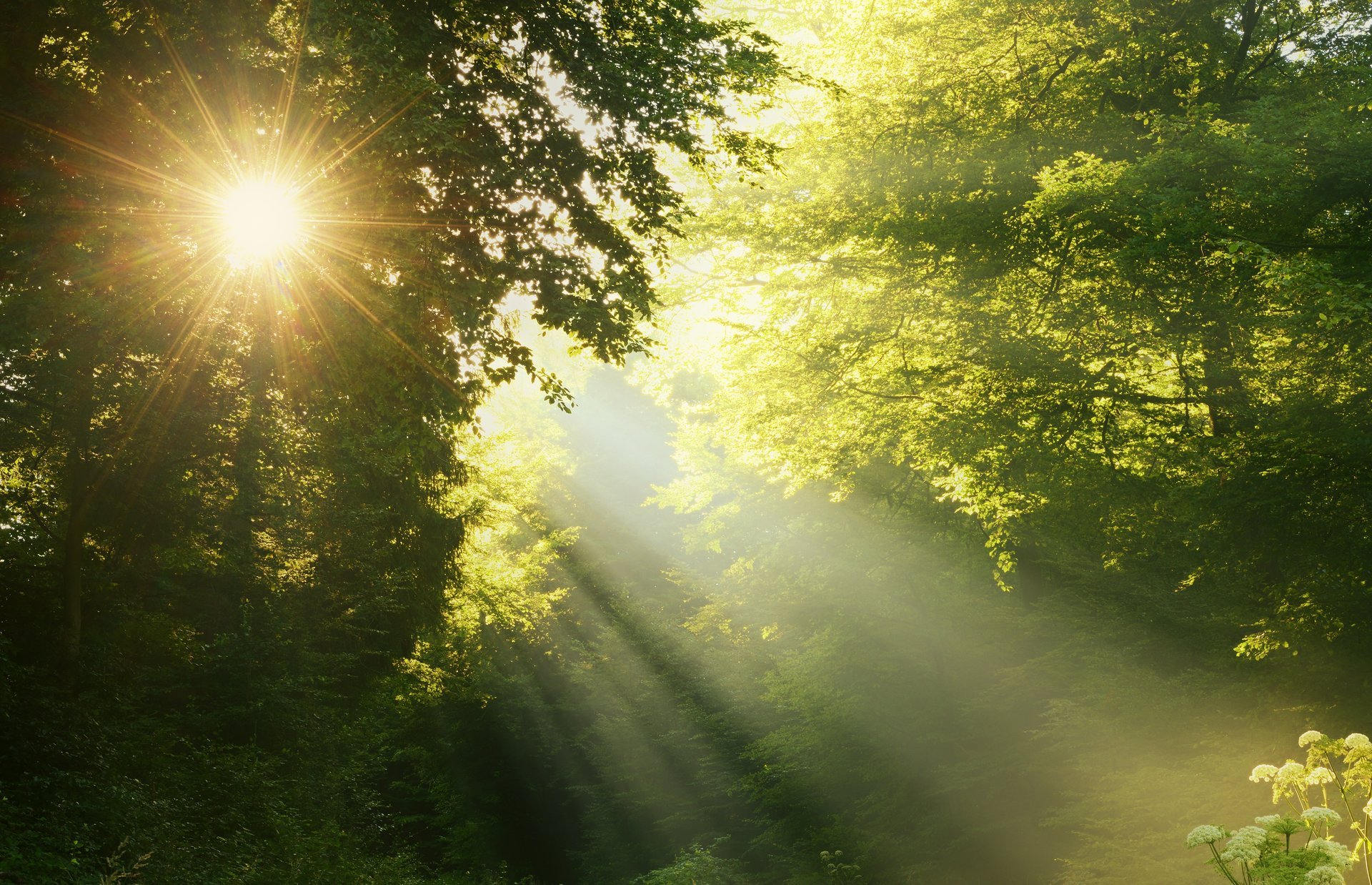 Солнечный круг
Отец – создатель мира
Свет
Сын – Иисус Христос
Теплота
Святой Дух – радость и благодать
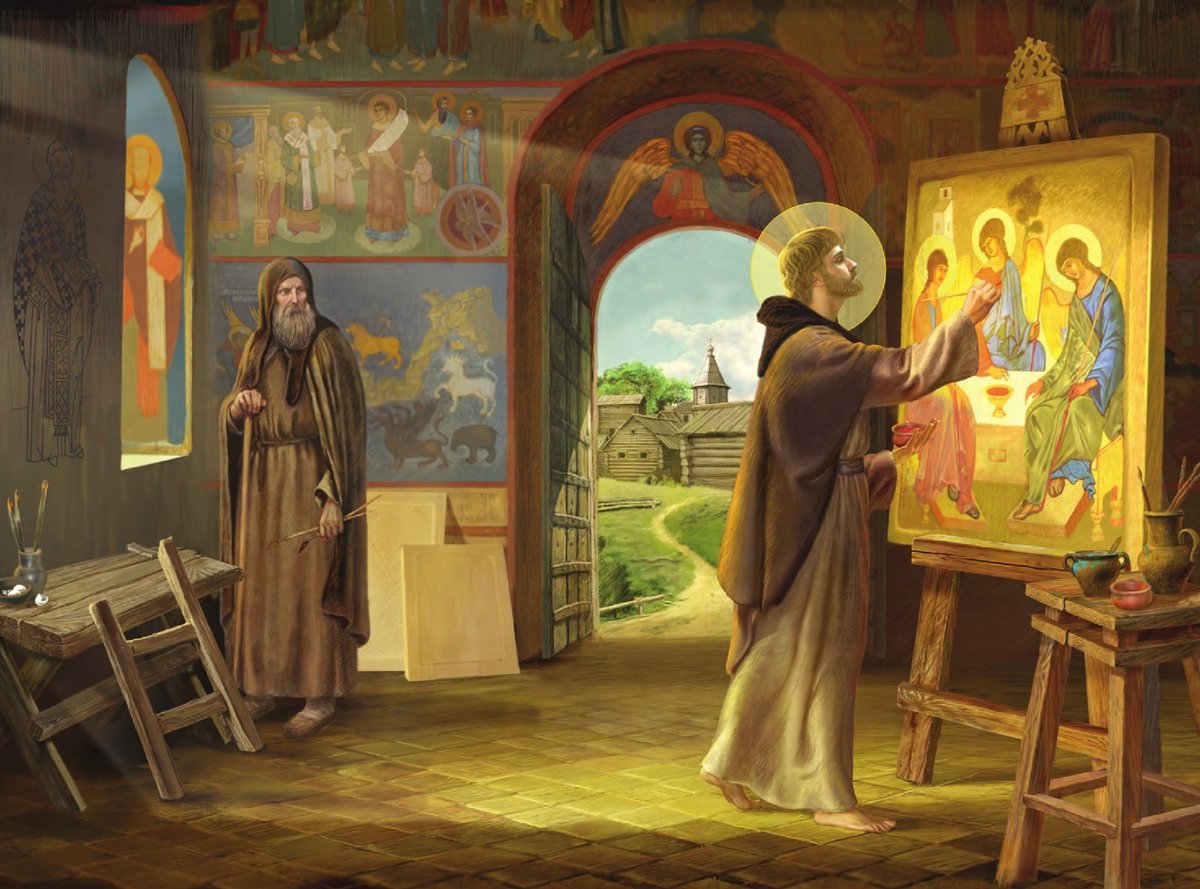 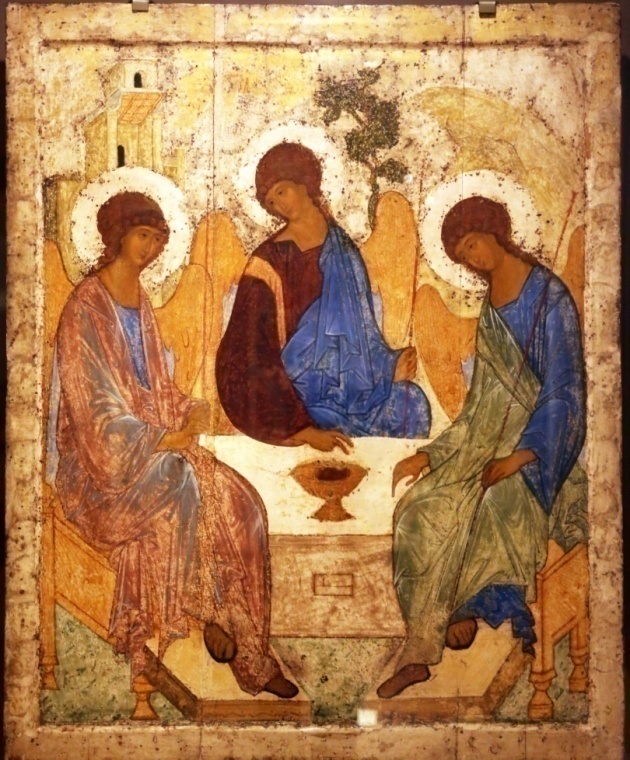 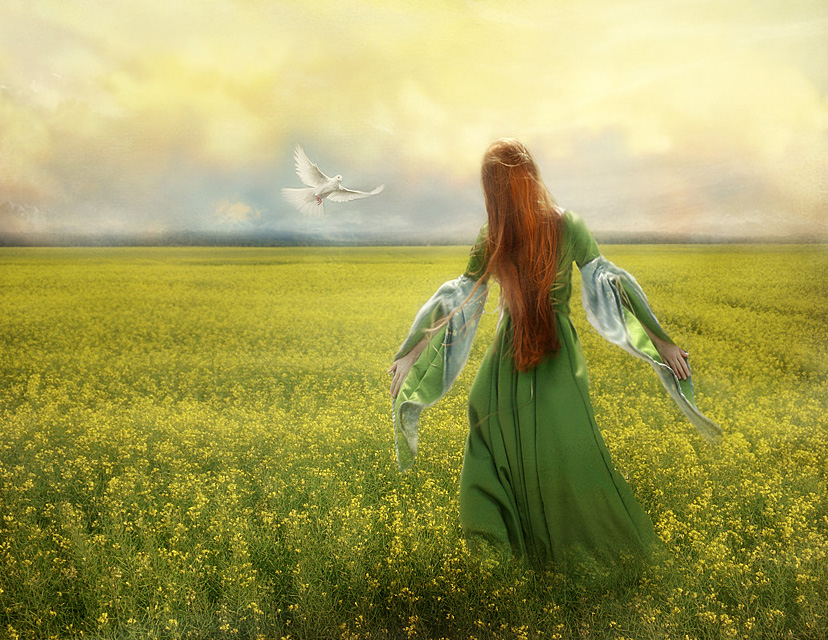 Человек создан по Образу и подобию Божиему
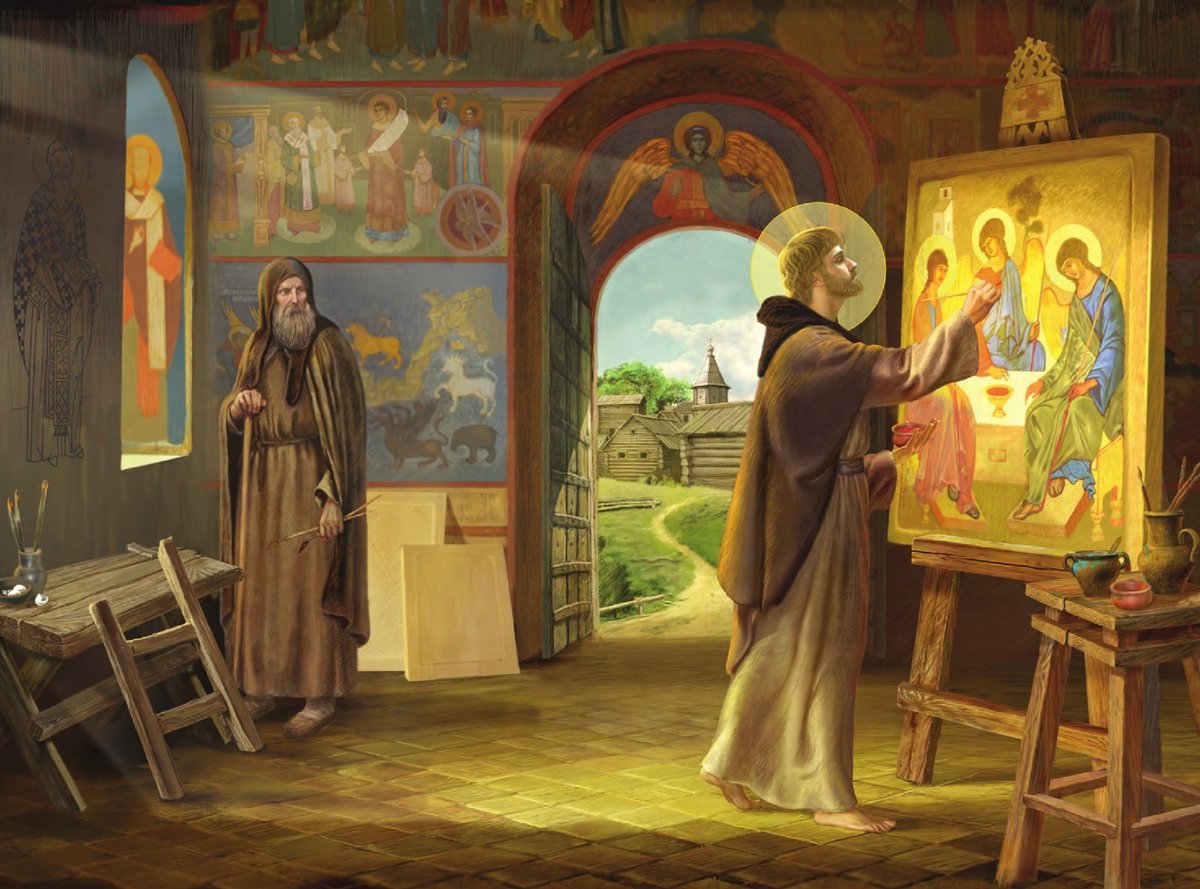 Уютная Церковь
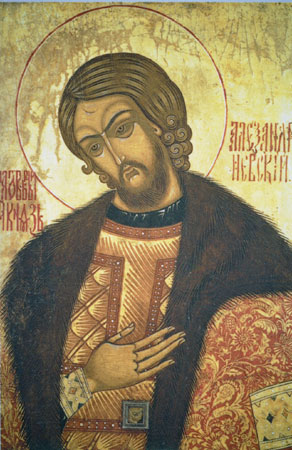 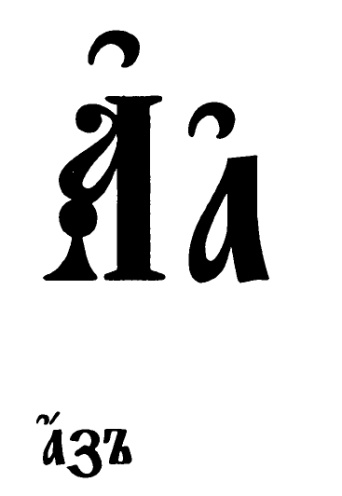 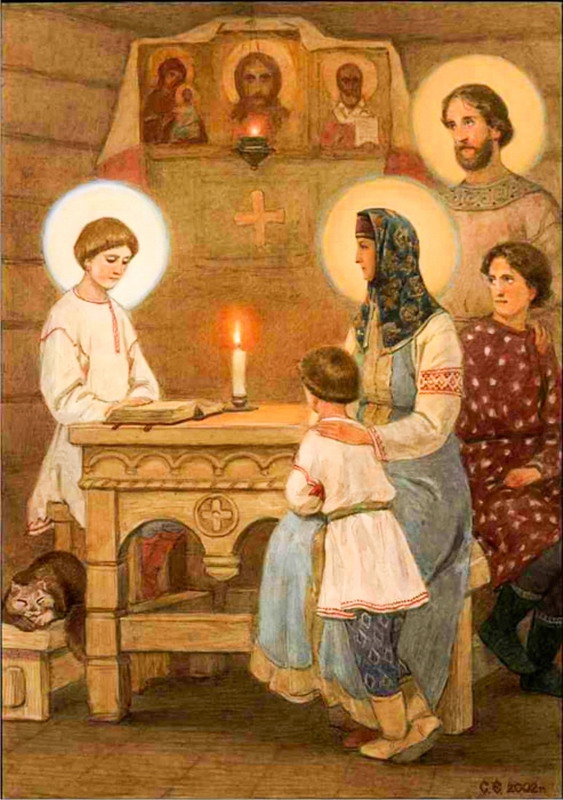 Ане́сти
Тема 1. Увидеть Бога
Вы узнали?
о чём думал Пушкин, 
почему Солнце похоже на Бога,
какому «русскому дедушке» уже 1000 лет.
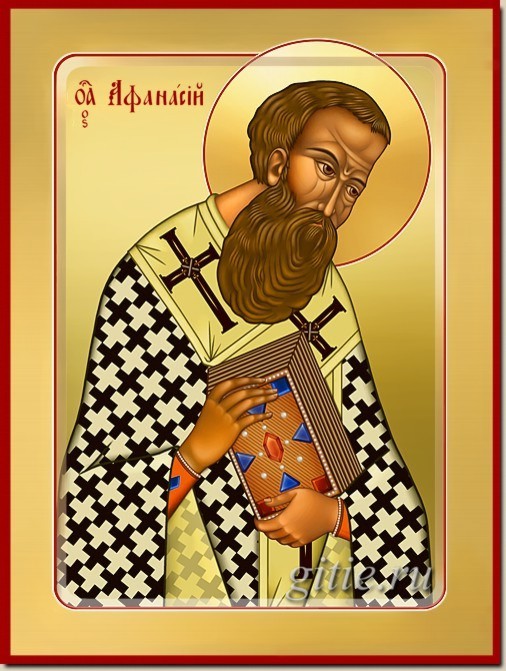 «Богу свойственно быть невидимым, но познаваемым из дел»

Свт. Афанасий Великий
Объясните слова эпиграфа
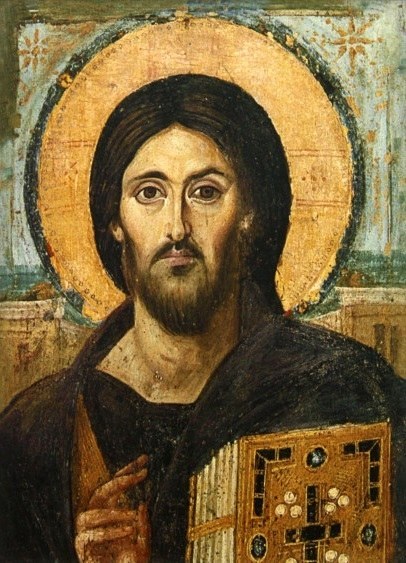 Царю Небесный, Утешителю, Душе истины, иже везде сый и вся исполняяй, сокровище благих и жизни Подателю, прииди и вселися  в ны,  и очисти ны от всякия скверны, и спаси, Блаже, души наша.
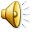 Страницы из дневника цесаревича Алексея Романова
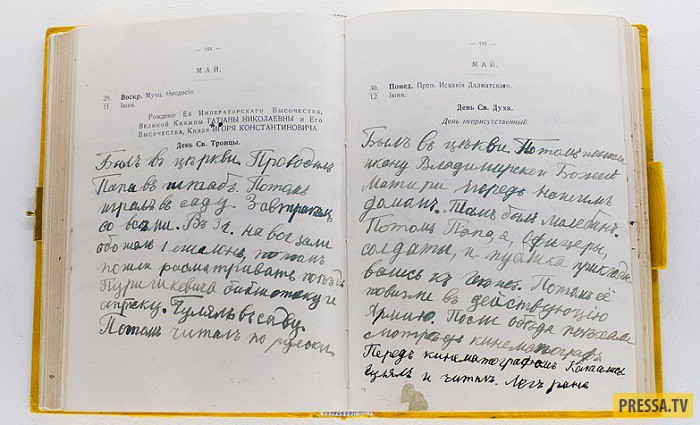